Развивающая среда в подготовительной группе МБДОУ д/с «Солнышко»
Здесь мы учим время, находим города, играем и отдыхаем.
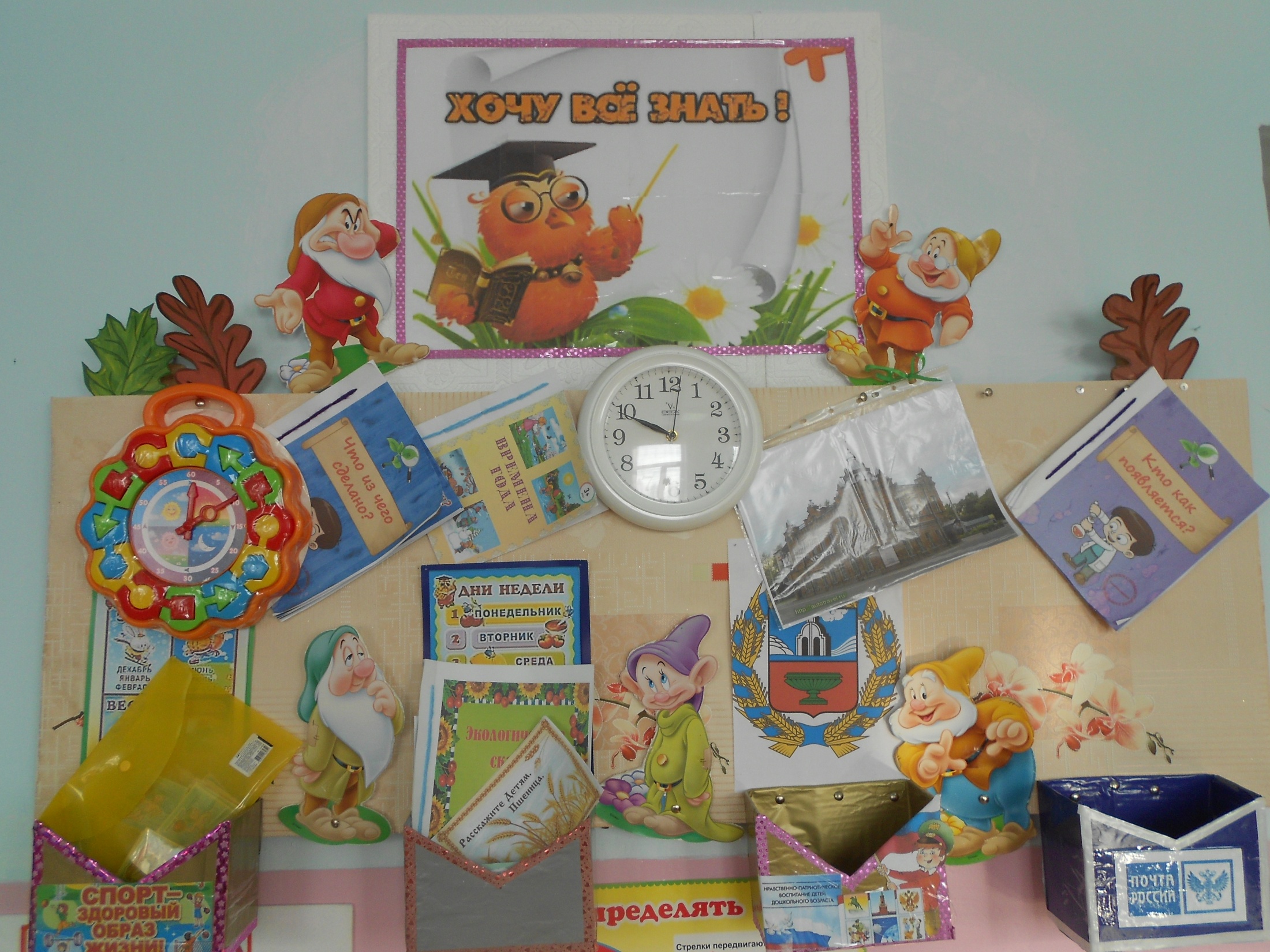 На приёме всегда врач и медсестра.
Здесь на фотографиях мы …..
Наш любимый уголок природы, где всегда лето.
Домик- в котором всем друзьям рады.
Мы дежурные по столовой.
Спасибо за внимание
Презентацию подготовил
 воспитатель МБДОУ д/с «Солнышко»
Зяблицкая Л.А.